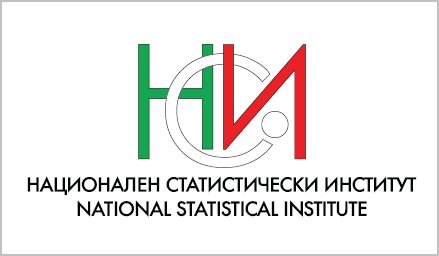 Бизнес статистика
Изготвил: Веселин Младенов
Съдържание:
01
02
Инвестиции
Наблюдение на бизнес тенденциите
03
04
Външна и вътрешна търговия
Туризъм
01
Наблюдение на бизнес тенденциите
Бизнес наблюденията в промишлеността, строителството, търговията на дребно и сектора на услугите събират информация за мненията на предприемачите по отношение на състоянието и развитието на техния бизнес. 
Общият показател на бизнес климата е средна претеглена на четирите отраслови показателя на бизнес климата
Показателят за бизнес климата в наблюдаваните отрасли е средна геометрична на балансите на оценките за настоящата и за очакваната бизнес ситуация в предприятията.
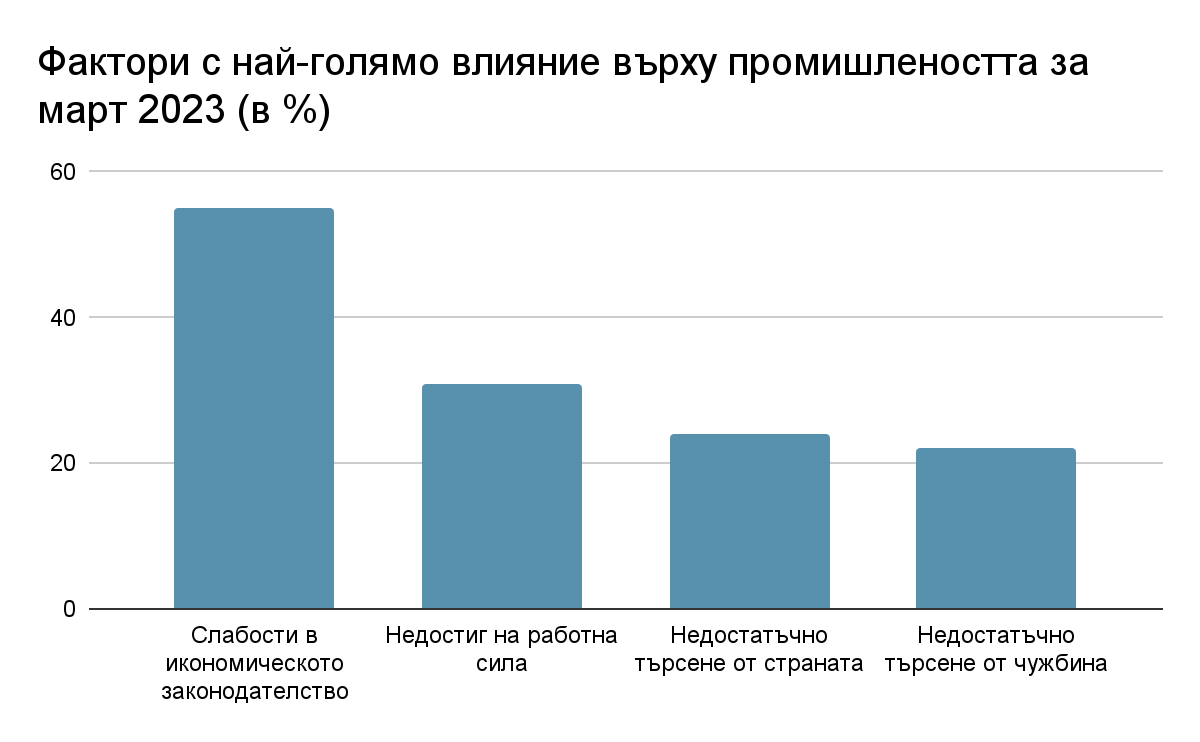 02
Инвестиции за 2021 г.
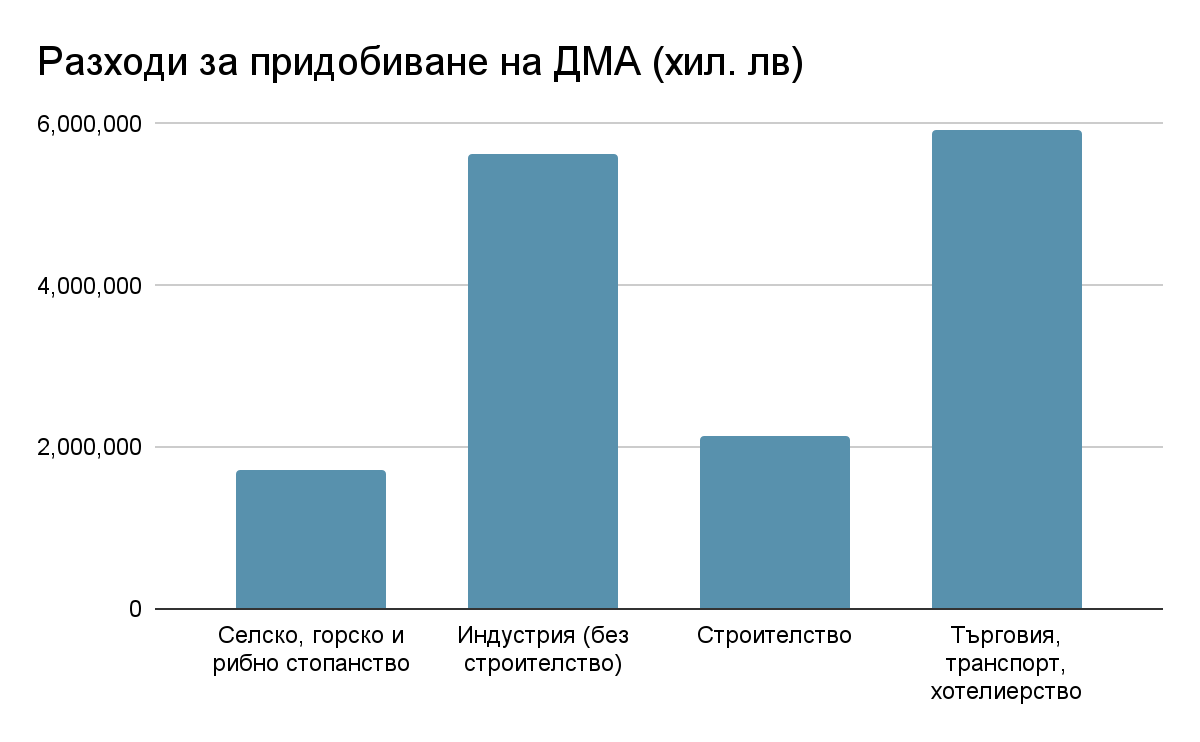 Инвестициите в България отбелязват лек спад спрямо предходни години, поради геополитически, причини, както и политическата криза в която се намираме в момента, но въпреки това в сравнение с предното десетилетие отбелязват добър растеж.
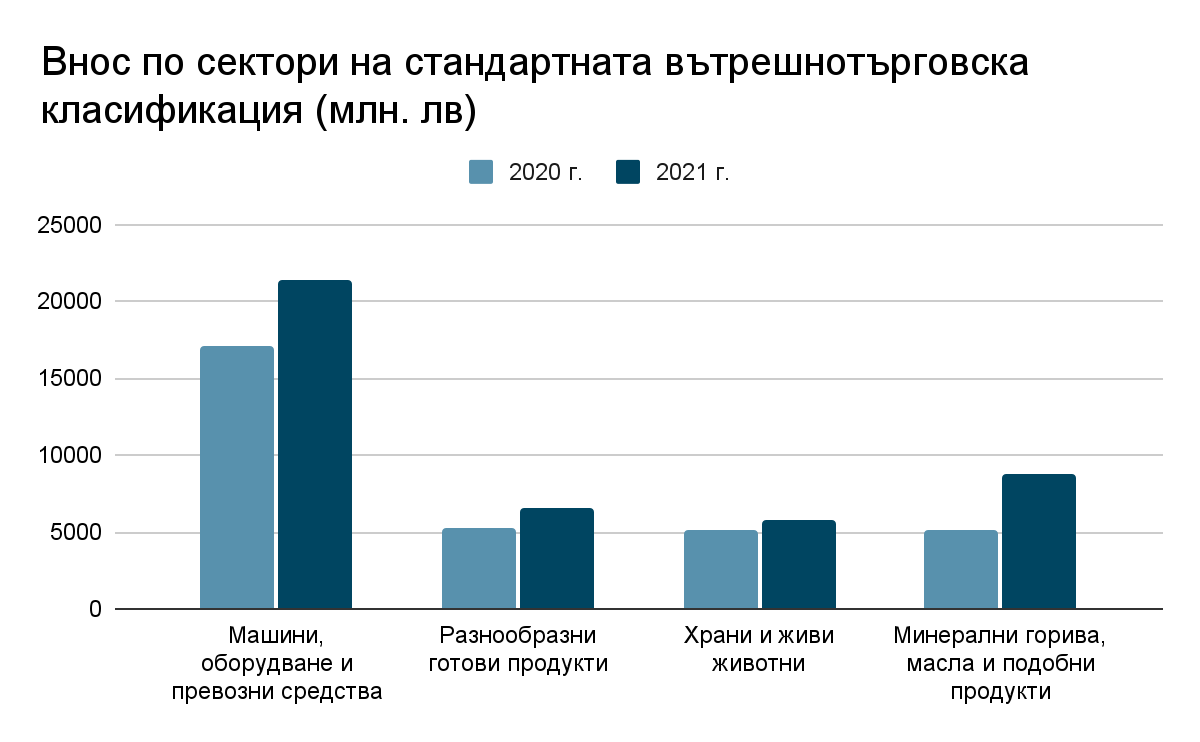 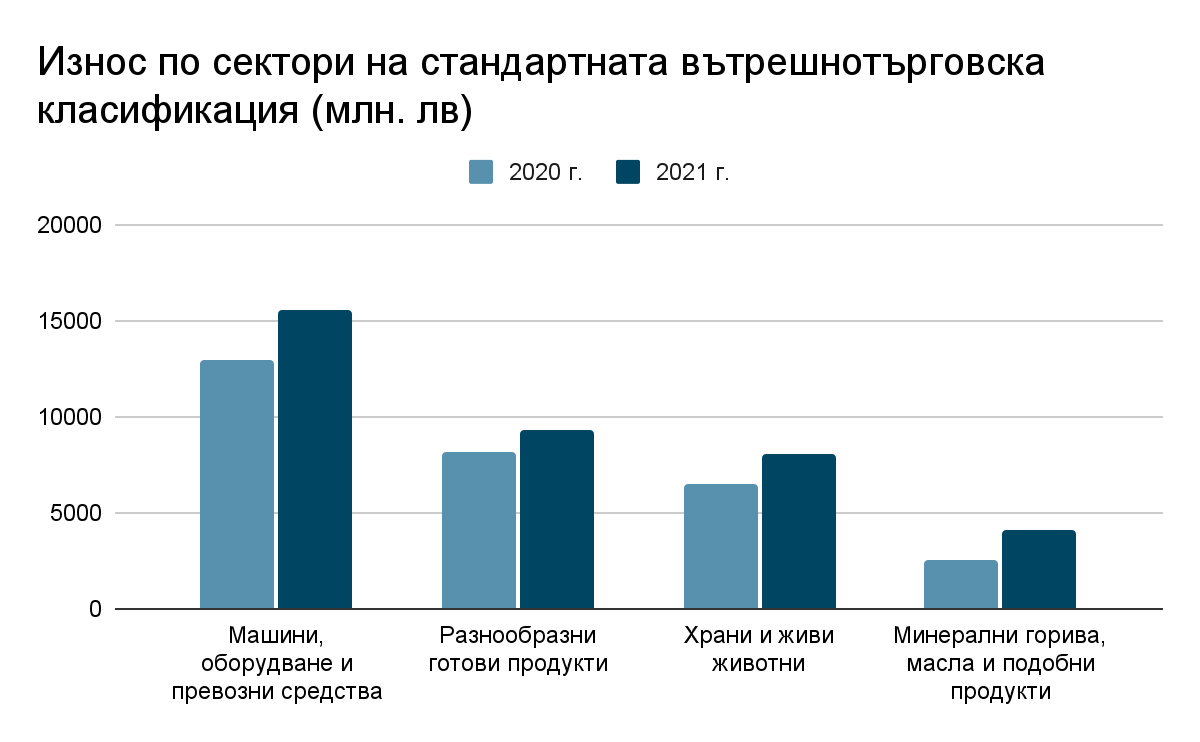 Външна и вътрешна търговия
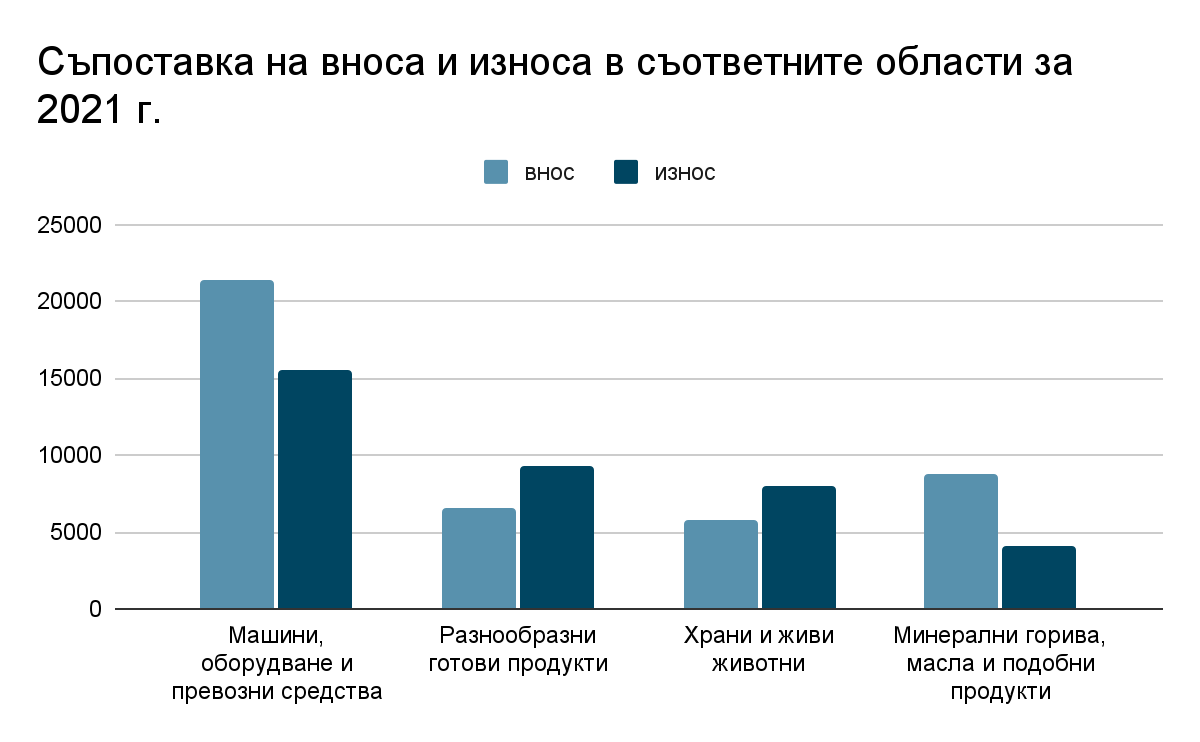 03
04
Туризъм - посещения на чужденци в България през 2022 г.
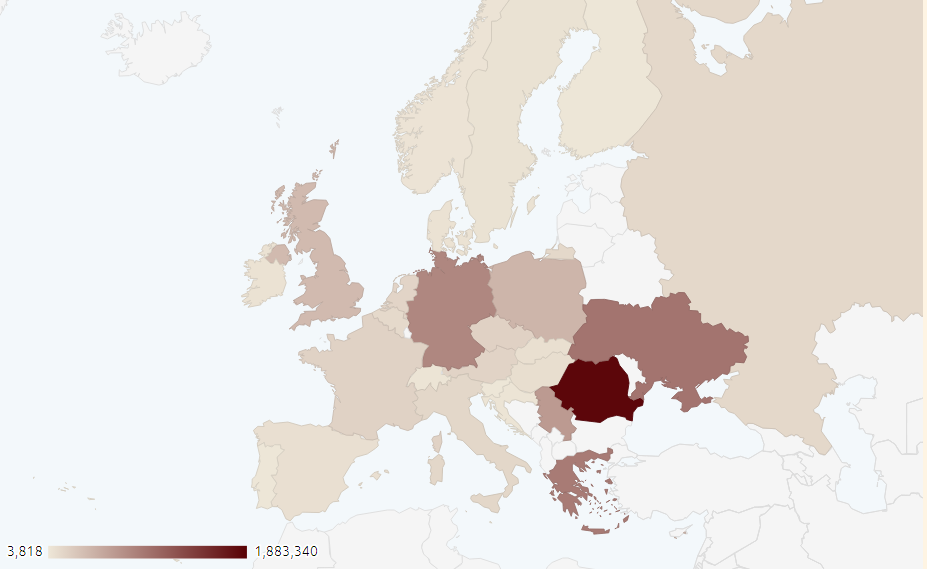 Посещенията на България от чужденци са общо 10 887 952, като от европейския съюз са 5 352 690. 
Най-много посетители имаме от Румъния, равнявайки се на 1 831 226 души.
Хората от страните извън ЕС, които ни посещават са от Турция с 1 883 340 и Украйна с 938 757 души за 2022 година.
Благодаря за вниманието!